Pusaudžu uzvedības problēmu un emocionālā stāvokļa novērtēšanas skrīninga instrumenta teorētiskais ietvars un sākotnējā struktūra
Pētnieku grupa: V. Perepjolkina, J. Koļesņikova, I. Krone, Z. Gulbe, L. Nauzere, A. Stepens.
Aktualitāte
Ļoti būtisks faktors, kas ietekmēja pusaudžu psihisko veselību, ir pandēmija. 

Tas tiek skaidrots ar attīstības īpatnībām šajā vecuma posmā, ar nepieciešamību socializēties, krīžu ietekmi uz pusaudžu psihi, kā arī ar fizisko aktivitāšu samazināšanās negatīvo ietekmi uz psihisko veselību.

Pētījumi ES liecina, ka pusaudžu vecumā pandēmijas laikā pieauga psihisko un uzvedības traucējumu biežums: depresija, trauksme, vientulība, atkarības, pašnāvības mēģinājumi. 

(SKPC, 2023)
Aktualitāte
Latvijā pandēmijas laikā pētījums par pandēmijas ietekmi uz pusaudžu psihoemocionālo veselību apliecināja, ka:
pusaudžu psihiskā veselība pandēmijas laikā pasliktinājās - to atzina 54% pusaudžu. 
37% aptaujāto savu psihisko veselību vērtēja kā sliktu vai ļoti sliktu. 
72% pusaudžu pēdējo divu nedēļu laikā bija piedzīvojuši kādu psihiskās veselības problēmu (nomāktība, depresija, trauksme, panika, bieži strīdi, kautiņi, pārmērīga vielu lietošana). 
(SKPC, 2023)
Projekta mērķis
Izstrādāt jaunu datorizētu novērtēšanas sistēmu (CAAT), 
lai mērītu un monitorētu 13-19 gadīgu pusaudžu psihiskās veselības rādītājus, 
īpaši pievēršoties pašnāvnieciskas uzvedības riska faktoru noteikšanai pēc COVID pandēmijas.
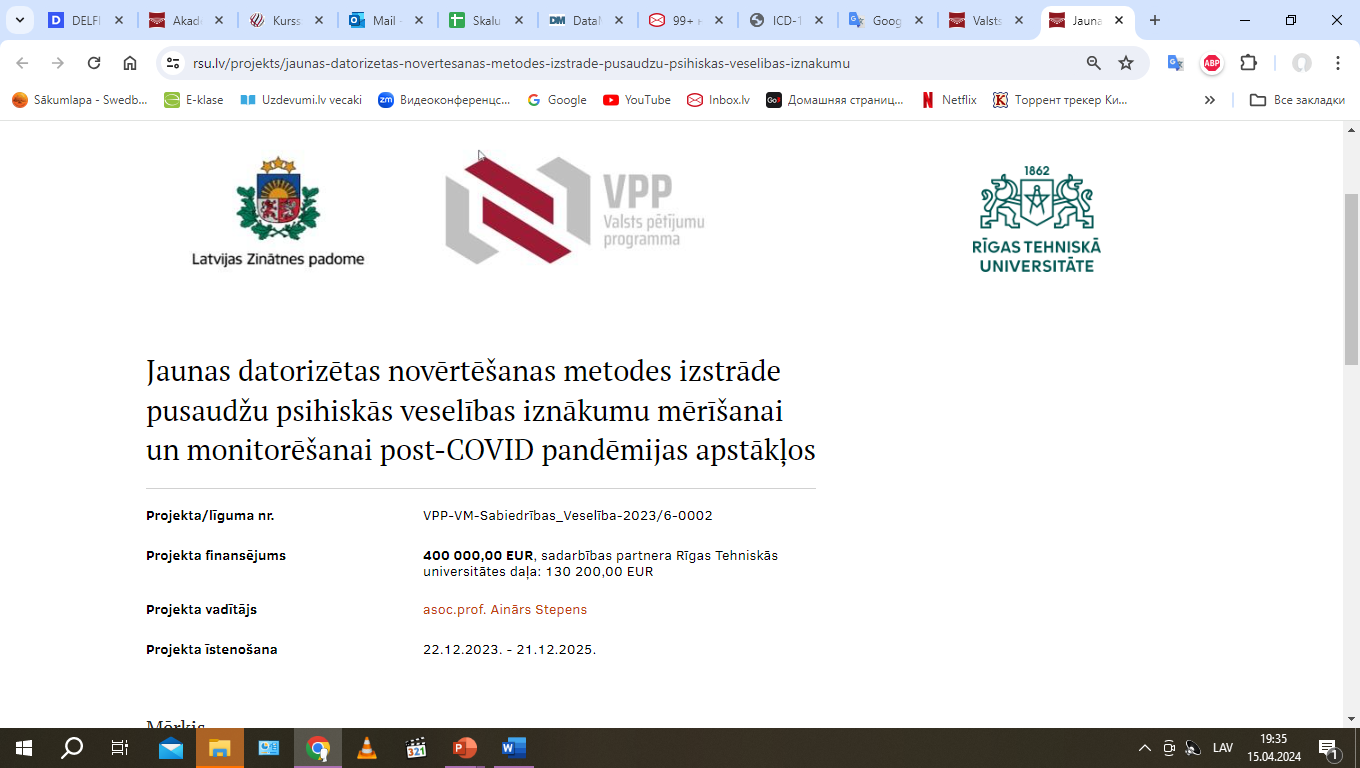 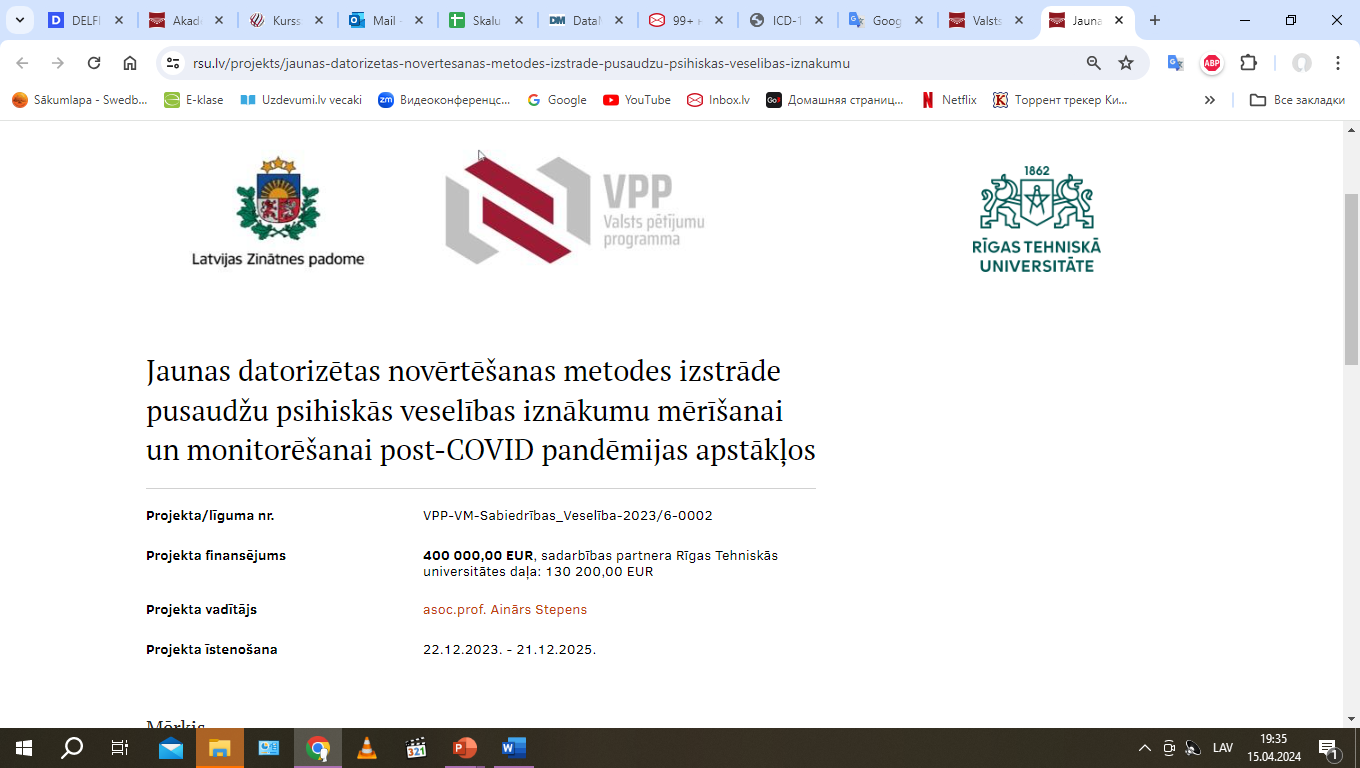 Psiholoģiskās novērtēšanas instrumentu veidi
Skrininga instrumenti
“Diagnostiskie” instrumenti
Sarežģitākā testa struktūra
Vairāk pantu
Aizņem vairāk laika
Sarežgītākā datu apstrāde un intepretācija
Ir nepieciešama padziļināta testa lietotāju apmācība testa lietošanai
Vienkāršākā struktūra
Mazāk pantu
Mazāk aizņem laika
Vienkāršākā datu apstrāde un interpretācija
Nav nepieciešama padziļināta lietotāju sagatavošana testa lietošanai
Plānotājs novērtēšanas algoritms (skalu blokos, kuros tas ir iespējams)
Norāde uz problēmas esamību
Turpinās jautājumi no 1.bloka identificētas problēmas detaizētākai novērtēšanai
1. Jautājumu bloks
Kontroles jautājumi (skrīnings)
Norāde uz problēmas neesamību
2. Jautājumu bloks
Kontroles jautājumi (skrīnings)
Norāde uz problēmas esamību
Turpinās jautājumi no 1.bloka identificētas problēmas detaizētākai novērtēšanai
Norāde uz problēmas neesamību
Teoretiskais koncepts
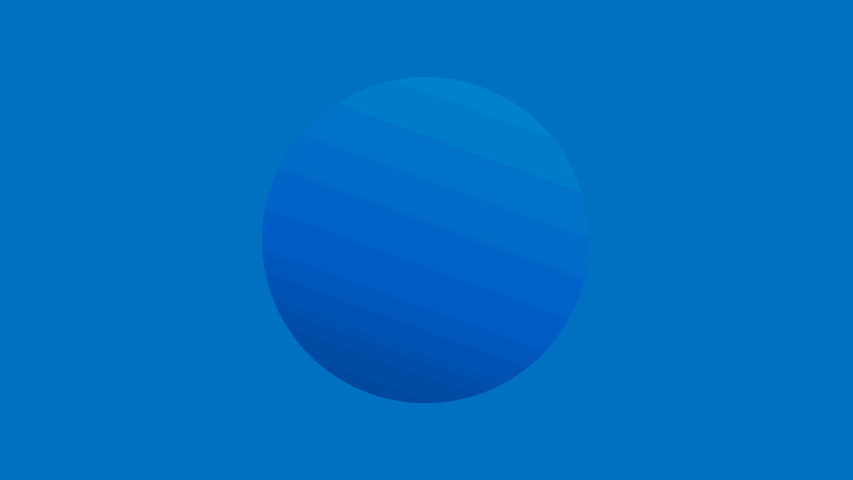 SSK-11 Starptautiskais slimību klasifikators 
International Classification of Diseases 11th (ICD-11)
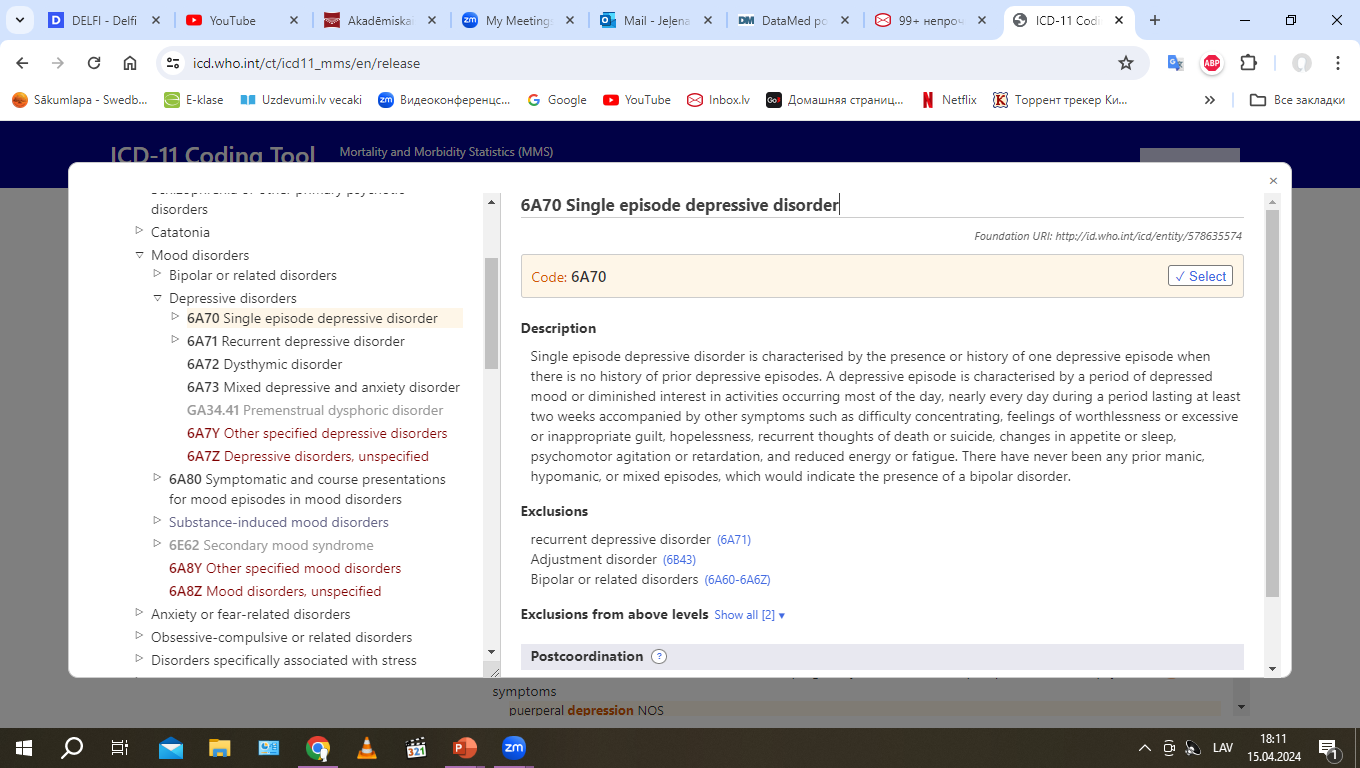 Novērtēšanas instrumenta struktūra
Novērtēšanas instrumenta struktūra (turpin.)
Novērtēšanas instrumenta struktūra (turpin.)
Ēšanas traucējumi
Anorexia Nervosa, Bulimia Nervosa, Binge eating disorder, Avoidant-restrictive food intake disorder
Izvairīšanās no piedalīšanās ar ēšanu saistītās sociālajās aktivitātēs
Negatīvas emocijas, kas saistītas ar pārēšanās epizodēm
Ierobežota ēšana
Attīrīšanas (Izvadoša) uzvedība
Mērķtiecīgi palielināts enerģijas patēriņš
Bailes pieņemties svarā
Ķermeņa tēla traucējumi
Pārēšanās epizodes
Novērtēšanas instrumenta struktūra (turpin.)
Ar psihoaktīvo vielu lietošanu saistītas problēmas
Ar alkohola lietošanu saistītas problēmas
Ar narkotiku lietošanu saistītas problēmas
Smēķēšana
Alkohola lietošana
Problemātiskā alkohola lietošana
Narkotiku lietošana
Problemātiskā narkotiku lietošana
Novērtēšanas instrumenta struktūra (turpin.)
Traucējošā uzvedība
Opozicionāri izaicinošā uzvedība
Disociāla uzvedība
Antisociālā uzvedība
Agresīvā uzvēdība
Zema vilšanās (frustrācijas) tolerance
Ietiepīga un nepaklausīga uzvedība
Hroniskas dusmas un aizkaitinājums
Naidīgums
Negatīvisms
Izaicinoša uzvedība
Agresija pret cilvēkiem vai dzīvniekiem
Agresija pret nedzīviem objektiem
Zagšana
Melošana
Novērtēšanas instrumenta struktūra (turpin.)
Traucējošā uzvedība
Opozicionāri izaicinošā uzvedība
Disociāla uzvedība
Antisociālā uzvedība
Agresīvā uzvēdība
Zema vilšanās (frustrācijas) tolerance
Ietiepīga un nepaklausīga uzvedība
Hroniskas dusmas un aizkaitinājums
Naidīgums
Negatīvisms
Izaicinoša uzvedība
Agresija pret cilvēkiem vai dzīvniekiem
Agresija pret nedzīviem objektiem
Zagšana
Melošana
Novērtēšanas instrumenta struktūra (turpin.)
Traucējumi atkarību izraisošas uzvedības dēļ
Ar azartspēļu spēlēšanu saistītie traucējumi
Ar datorspēļu spēlēšanu saistītie  traucējumi
Problemātiskā mobilo telefonu lietošana
Problemātiskā sociālo tiklu lietošana
Novērtēšanas instrumenta struktūra (turpin.)
Simptomi vai pazīmes, kas saistītas ar personības īpašībām
"Man pienākas" dzīves pozīcija (Entitlement)
Negatīvā afektivitāte
Uzmanību meklējoša uzvedība
Perfekcionisms
Pesimisms
Impulsivitāte
Depresivitāte
Neiejūtība/ cietsirdība #
Pārgalvība
Bezatbildība
Trauksmainība
Pārgalvība
Naidīgums #
Neizlēmīgums
Spilgtu izjūtu meklēšana
Emocionalitāte
Negatīvisms #
Zema pašcieņa
Emocionālā labilitāte
Stūrgalvība
Zema frustrācijas tolerance #
Ekscentrisms
Pakļaujamība
Dusmas un aizkaitinājums #
Savdabīgs vai dīvains izskats
Savdabīga vai dīvaina uzvedība
# skalas ir iekļautas Traucējošās uzvedības skalu blokā
Novērtēšanas instrumenta struktūra (turpin.)
Simptomi vai pazīmes, kas saistītas ar izskatu vai uzvedību
Simptomi vai pazīmes, kas saistītas ar domu saturu
Suicidālā uzvedība
Simptomi, pazīmes vai klīniskie atklājumi, kas saistīti ar izziņu
Savrupība 
(Social withdrowal)
Tīšs paškaitējums
Izklaidība
Aizdomīgums
Slikta koncentrēšanās spēja
Domas par pašnavību
Grandiozitāte
Paaugstināts sabiedriskums
Pašnavības mēģinājums
Novērtēšanas instrumenta izstrādes posmi
Izaicinājumi
Komanda
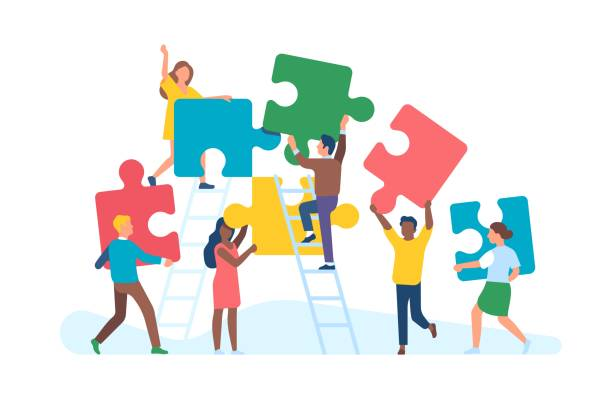 Paldies par uzmanību!